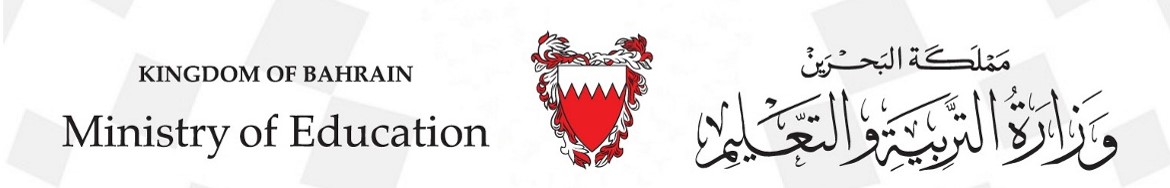 Unit 7- Lesson 6P 69
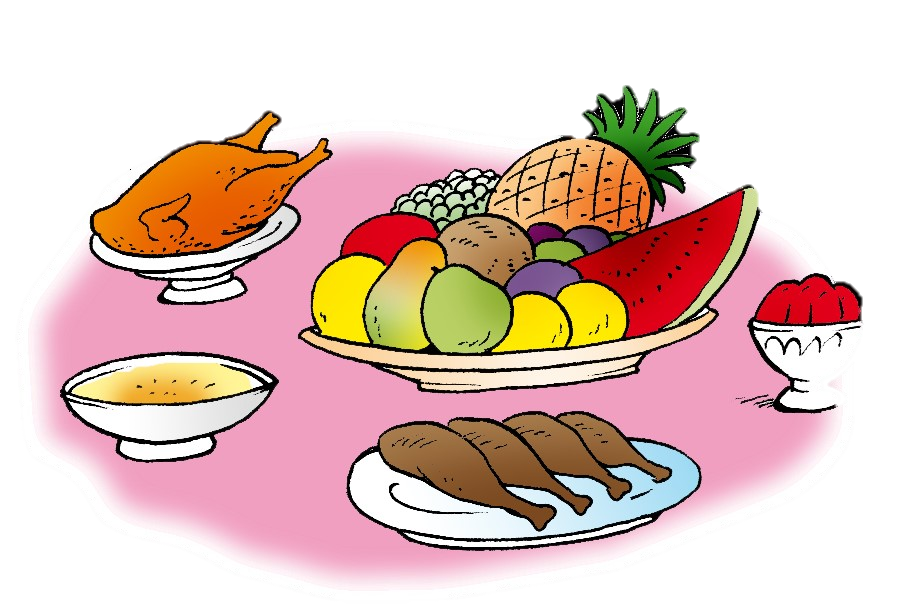 Dinnertime!
Family and Friend 2 
Grade 2
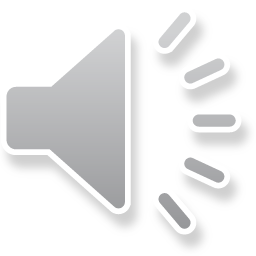 Think !
What is your favourite Bahraini dish? 
Why do you like it?
When do you eat it?
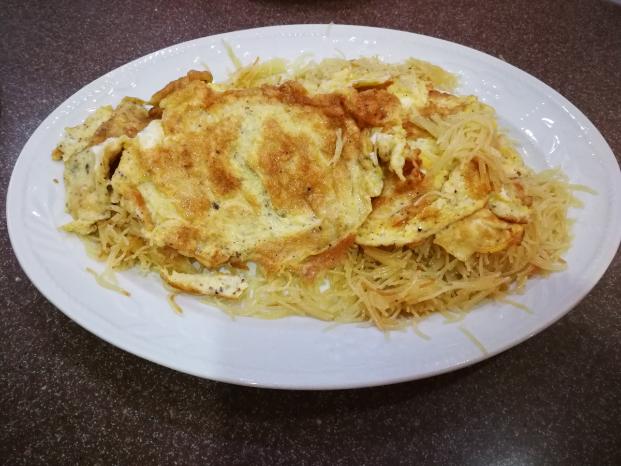 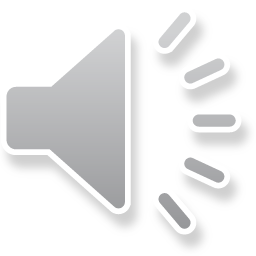 _________________________________________________________________________________________________________________________________________________
Ministry of Education-2020
Objectives
1. Distinguish between the short and the long form of ( aren’t – isn’t – don’t ).
2. Write about what you like and don’t like.
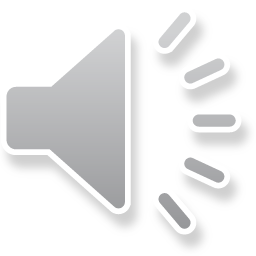 _________________________________________________________________________________________________________________________________________________
Ministry of Education-2020
Remember !
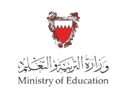 Long form
Short form
Don’t
Do not
Isn't
Is not
Are not
Aren't
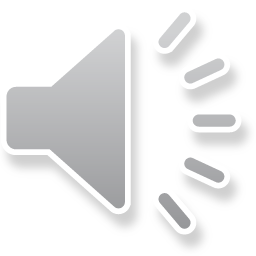 _________________________________________________________________________________________________________________________________________________
Ministry of Education-2020
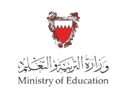 Look at the picture and listen.
The cup isn’t under the table.
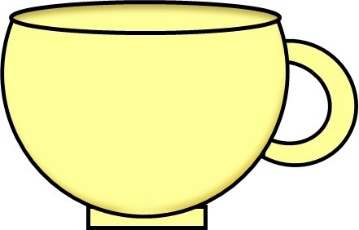 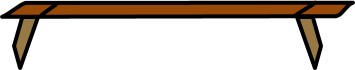 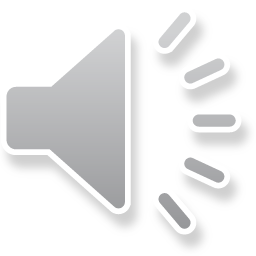 _________________________________________________________________________________________________________________________________________________
Ministry of Education-2020
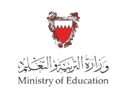 Look at the picture and listen.
The cups aren’t green.
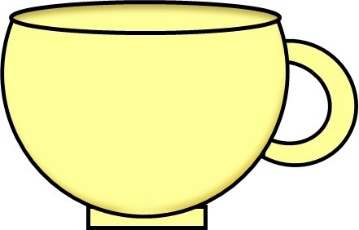 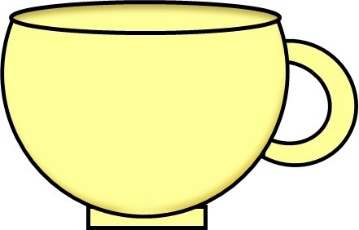 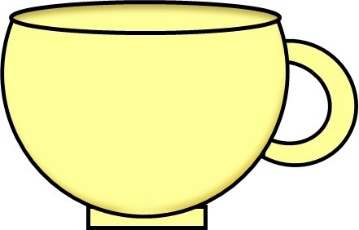 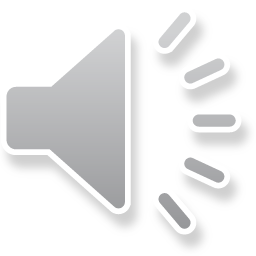 _________________________________________________________________________________________________________________________________________________
Ministry of Education-2020
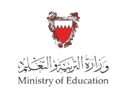 Look at the picture and listen.
I don’t have a red book.
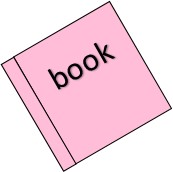 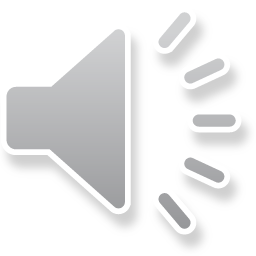 _________________________________________________________________________________________________________________________________________________
Ministry of Education-2020
Let’s practice !
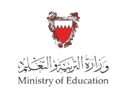 Look at the picture, read and fill the gap. Use (isn’t – aren’t – don’t)
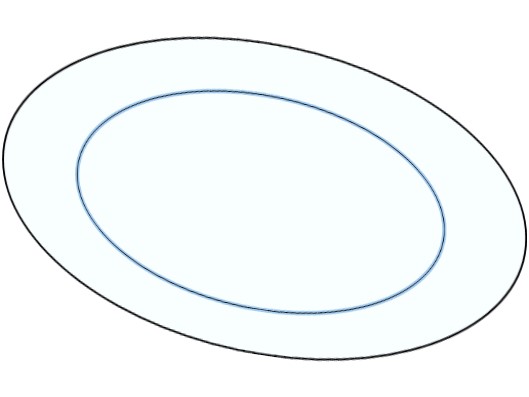 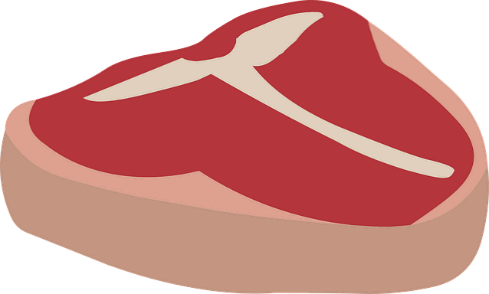 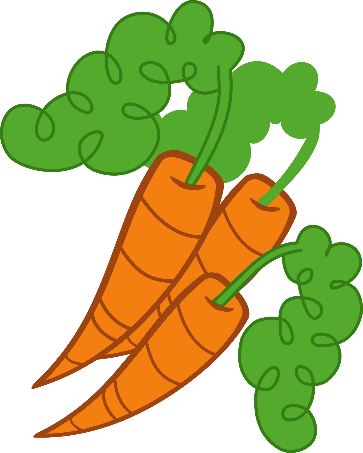 isn't
There …………. a fish on my plate.
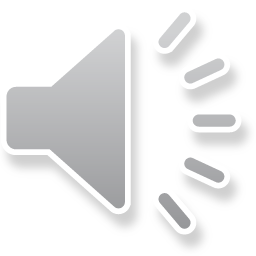 _________________________________________________________________________________________________________________________________________________
Ministry of Education-2020
Let’s practice !
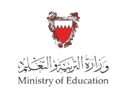 Look at the picture, read and fill the gap. Use (isn’t – aren’t – don’t)
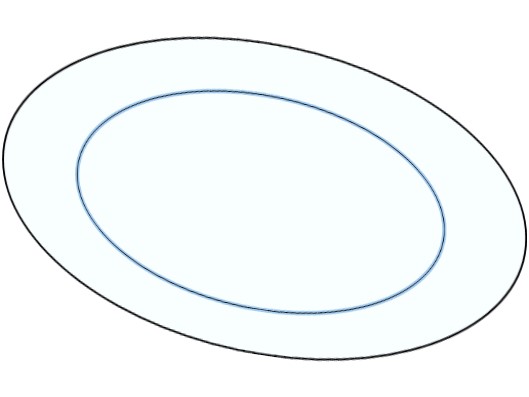 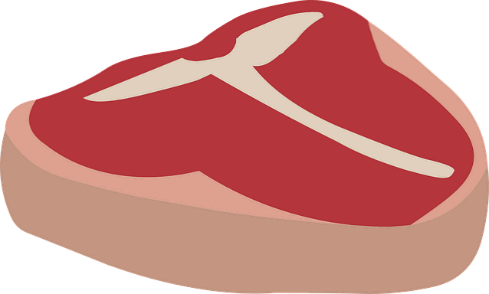 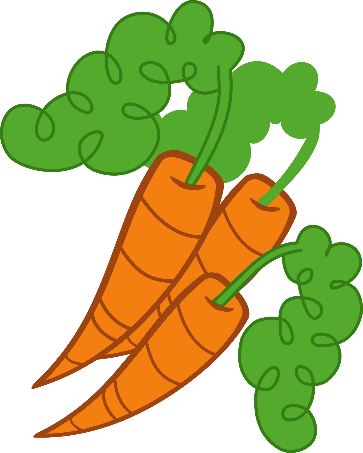 aren't
There …………. bananas on my plate.
_________________________________________________________________________________________________________________________________________________
Ministry of Education-2020
Let’s practice !
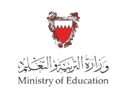 Look at the picture, read and fill the gap. Use (isn’t – aren’t – don’t)
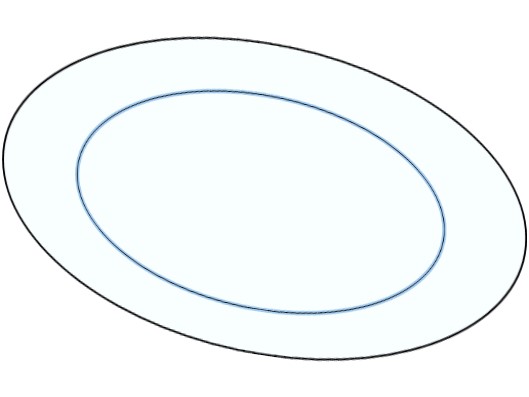 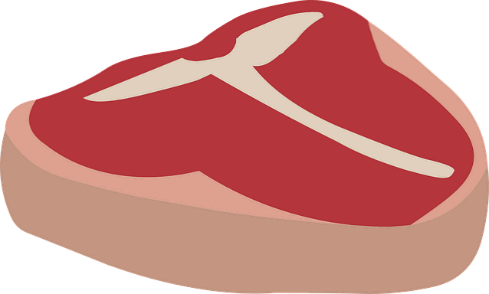 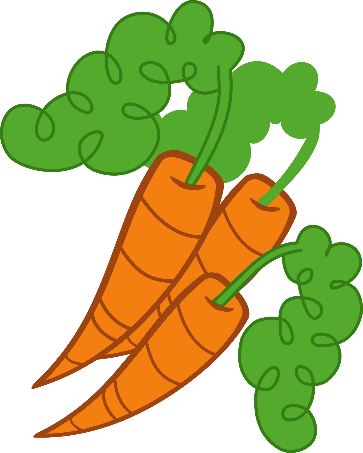 don’t
I  …………. like yogurt.
_________________________________________________________________________________________________________________________________________________
Ministry of Education-2020
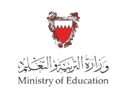 Listen then read the sentences
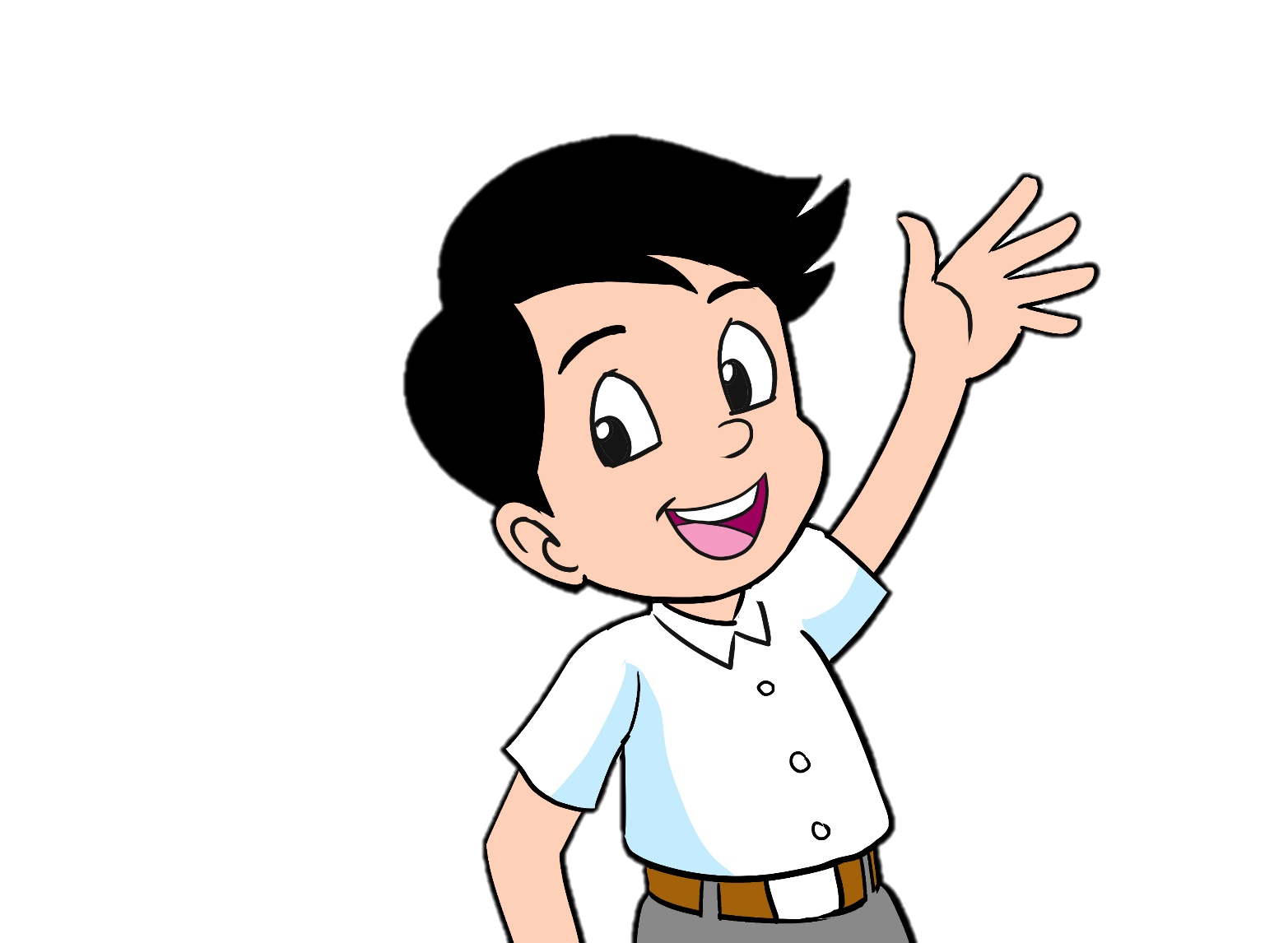 Hello. I’m Ali. 
I like meat and carrots.
I don’t like fish or yogurt.
My favourite food is rice.
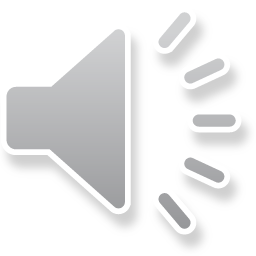 _________________________________________________________________________________________________________________________________________________
Ministry of Education-2020
Practice !
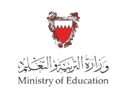 Fill the gaps about you. Then, 
write a short paragraph in your notebook.
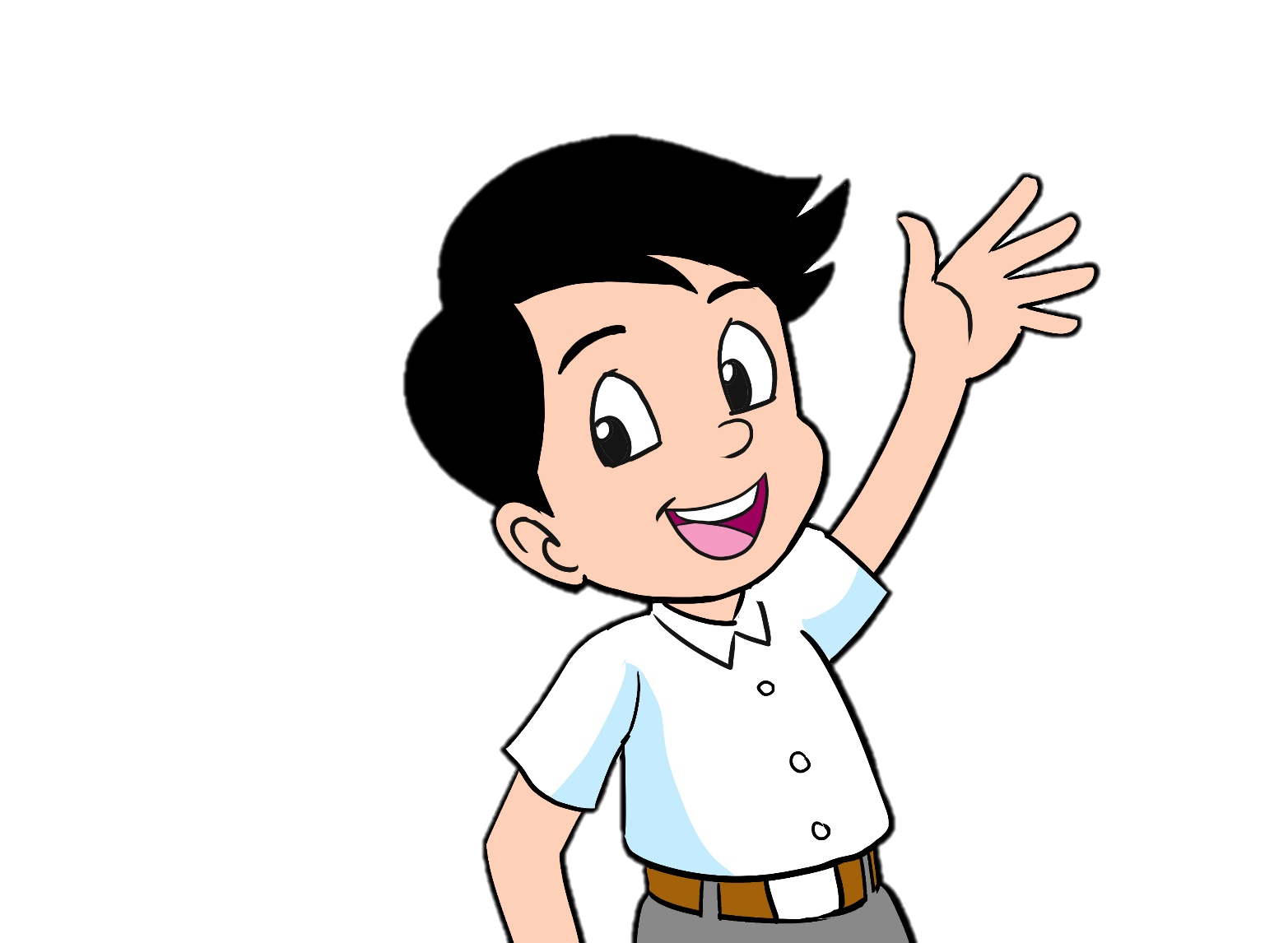 Hello. I’m ………... 
I like …….. and ………...
I don’t like …….. or ………..
My favourite food is ……...
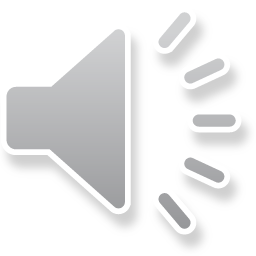 _________________________________________________________________________________________________________________________________________________
Ministry of Education-2020
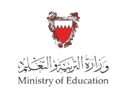 Open your workbook p.67 andanswer the questions.
Don’t forget to answer the questions
In the 
practice PPT for L6 + The Review.
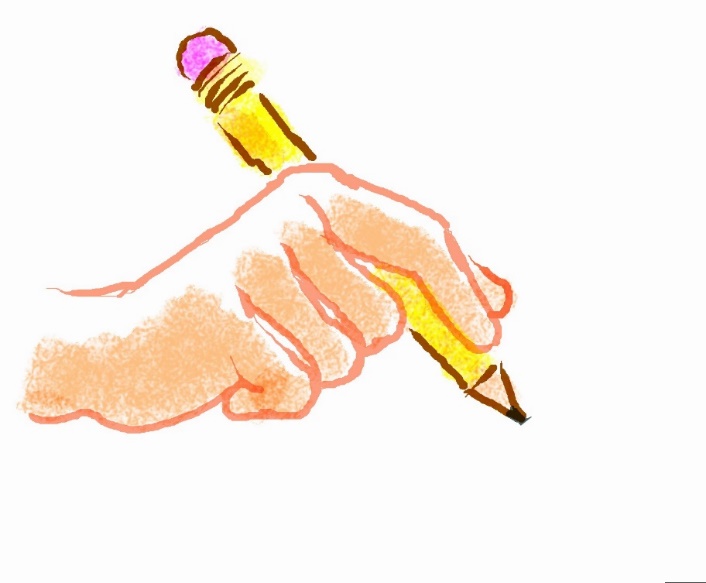 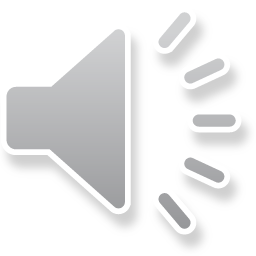 _________________________________________________________________________________________________________________________________________________
Ministry of Education-2020
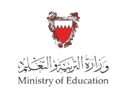 Take Unit 7 quiz
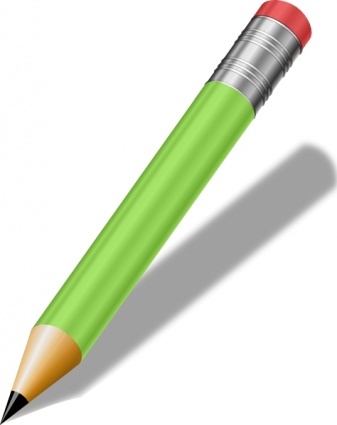 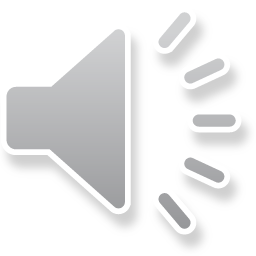 ____________________________________________________________________________________________________________________________________
Ministry of Education-2020
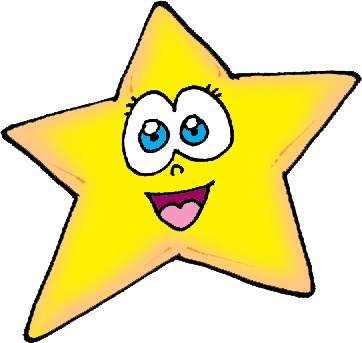 End of the lesson
Good job dear !
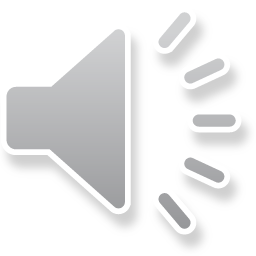 _________________________________________________________________________________________________________________________________________________
Ministry of Education-2020